Mitologija Egipćana
Pripremile: Klara Zagorac i Lota Jurilj
Učiteljica: Vesna Lokner Kralj
Nadnevak: 2. 12. 2017.
Općenito
- Egipćani mnogobošci  
- 2 000 bogova i božica
-  u čast bogova podizali su hramove
-  Egipćani su vjerovali u faraone kao bogove
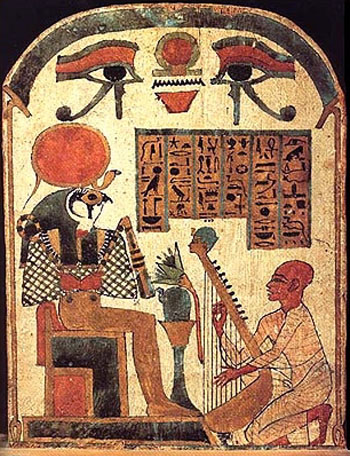 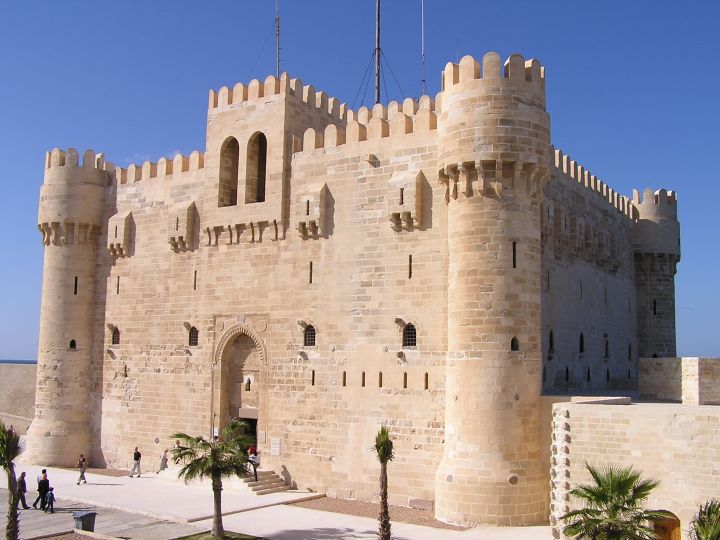 Bog Ra
- bog Ra je najcjenjeniji od svih bogova u koje su Egipćani vjerovali, smatrali su da je on sam život 
- bog Ra je bog Sunca
-  zamišljali su ga s ptičjom glavom (Bennu) i Suncem na njoj
- Ra je imao mnogo djece:
  Šu (bog zraka), Tefnut (božica vode), Hathor (najljepša božica, miljenica), Sekhmet (božica vatre, rata i kuge), Bastet (božica 
ljubavi), Maat (božica reda i mira), Wadjet i Nekhebet (zmija i lešinar, blizanke), Horus (sokol koji je prva životinja na svijetu)
Hathor (Hator)
-  božica Hathor je bila božica  ljubavi, ljepote, glazbe i sreće 
zamišljali su je kao ženu s kravljim rogovima  i hijeroglifskim znakovima na
   njima
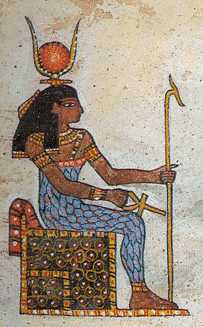 Šu
- Egipćani su vjerovali da je rođen kihanjem Boga Ra
- Šu je Bog zraka i atmosfere
- zamišljali su ga kao čovjeka s perom ili krunom na glavi
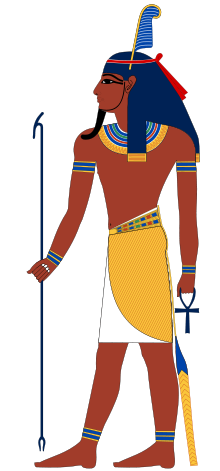 Ra               Hathor                Šu
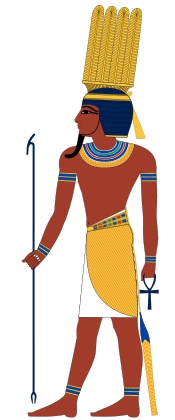 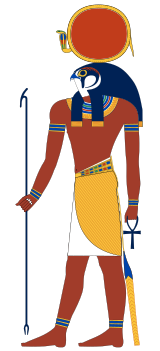 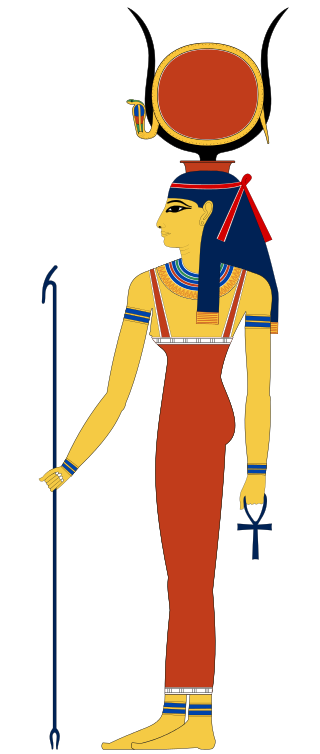 Balzamiranje ili mumificiranje
- balzamiranje je proces koji traje tri ili više mjeseci 
služi da bi se tijelo očuvalo dulje vrijeme nakon smrti 
najčešće su balzamirali faraone i pokapali ih u piramide s njihovim bogatstvom jer su Egipćani vjerovali u život poslije smrti te da će im to bogatstvo trebati
- po tijelu bi se prosula sol da se voda isuši iz mrtvoga tijela, premazivalo bi se mnogim mastima, izvadili bi se organi i tijelo omotalo zavojima - tako bi nastala mumija
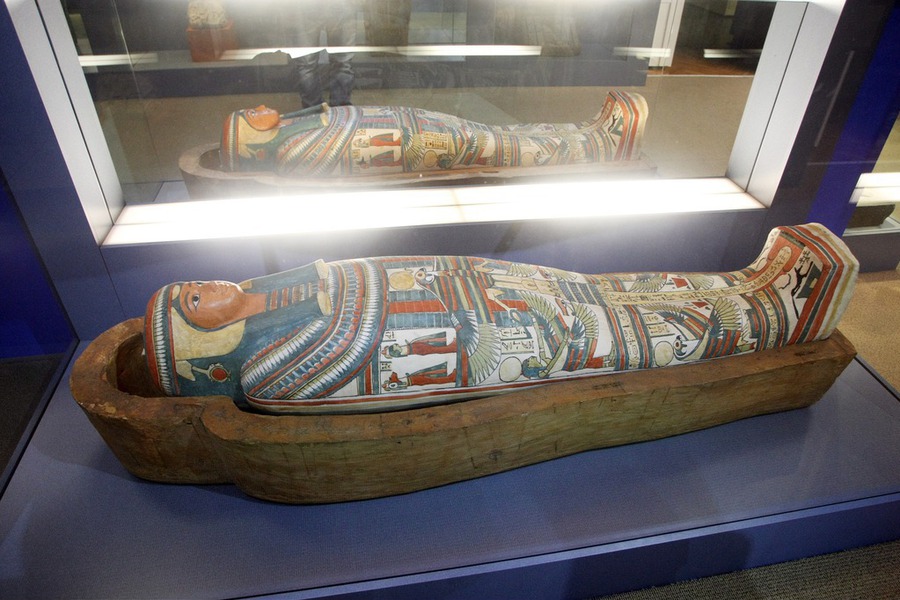 Mumija u Arheološkom muzeju u Zagrebu
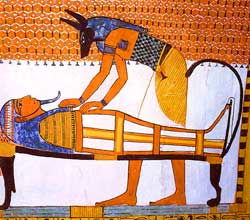 Anubis – bog balzamiranja i mrtvih
Kovčeg s mumijom
HVALA NA PAŽNJI!